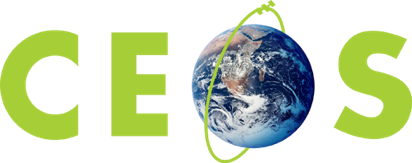 Committee on Earth Observation Satellites
WG Capacity Building & Data Democracy (WGCapD)
Nancy D. Searby, PhD., NASA & Prakash Chauhan, ISRO, WGCapD Vice-Chair & Chair
CEOS SIT-34
Session and Agenda Item # 3.9
Miami, FL, USA
3 – 4 April 2019
WGCapD Linkages to Work Plan, SIT, SIT TW Actions
CEOS Work Plan 2019-2021v0 – WGCapD’s 17 deliverables, 13 in 2019,  4 in 2020; * new this year
Global activities 
CB-28, 30, 31: MOOCs on Radar Backscatter (Q1), SAR applications (Q1), LCLUC (Q4 2019 – delayed, in procurement, now likely 2020)
CB-29: Webinar series on multiple topics, e.g. GEOGLAM, Hyperspectral Remote Sensing and Disasters (Q4), LCLUC (Q3 2020)
Regional activities – training in GEO regions
CB-35, 36: AmeriGEO (Aug 19-23) (Q3), AfriGEO (Aug 13-16) (Q3)
CB-27: AOGEO (Q4 2020)
CB-32: Regional hands-on training in Land Cover Land Use Change (Q4)
*National in-person training
CB-33: SAR and EO data training for VNSC Chair initiative (Q3 – completed 1 of 2 workshops)
CB-39: hands-on training on forest monitoring & Orfeo Tool Box for AEM (Q1)
CB-40: hands-on training on flood monitoring for Vietnam School of Earth Observation (Q3)
2
[Speaker Notes: Provide max total of five slides to address these points in your final presentation
Suggestion - 1 slide each to address
Linkages to CEOS Work Plan (e.g. action numbers), open SIT and Plenary actions
Indication of required decisions and discussion points
Team Achievements and Planned Outcomes [See slide 9]
Synergies amongst teams (e.g. VC-VC, VC-WG, WG-VC, WG-WG, other) [See slide 10]
Sustainable commitment [See slide 11]
Proactive Consideration of Plenary and SIT TWS deliverables and discussion items]
WGCapD Linkages to Work Plan, SIT, SIT TW Actions, cont’d
CEOS Work Plan 2019-2021v0 – WGCapD’s 17 deliverables, 13 in 2019, 4 in 2020; * new this year
CB infrastructure 
CB-21: portal-based access to CB and training resources (Q4 2020)
* CB training materials 
CB-38: hyperspectral training resources on line (Q2 2020)
WG collaborations
CB-41: with SDG AHT, promote use of EO for SDG’s (Q3)
Hands-on with AmeriGEO Week on SDG 6.6.1/6.3.2 
FDA-5: FDA´s awareness building and outreach (Q3)
Broader CB collaborations
CB-37: white paper describing how CB networks, e.g. UN’s, can work together with WGCapD (Q2 – provided to SIT for discussion)
CEOS-32-10 & SITTW-2018-14: GEO-LEO project coordination with CGMS, WGDisasters - ongoing
3
[Speaker Notes: Provide max total of five slides to address these points in your final presentation
Suggestion - 1 slide each to address
Linkages to CEOS Work Plan (e.g. action numbers), open SIT and Plenary actions
Indication of required decisions and discussion points
Team Achievements and Planned Outcomes [See slide 9]
Synergies amongst teams (e.g. VC-VC, VC-WG, WG-VC, WG-WG, other) [See slide 10]
Sustainable commitment [See slide 11]
Proactive Consideration of Plenary and SIT TWS deliverables and discussion items]
2018 Accomplishments and Lessons Learned
Completed 3 deliverables
CB-20 AmeriGEOSS Week in person training
CB-26 AfriGEOSS Symposium in person training
CB-19 SDG Awareness webinar
Lessons learned
Needed improved outreach and possible funding of participants to improve attendance at AmeriGEO Week training
Good participation in SDG awareness webinar; not much response to post-webinar survey
Clarity of needs and sufficient lead time essential for training success
Planned outcomes in 2019
Execute and deliver deliverables per the Work Plan
CB-37: white paper describing approaches for CB networks, e.g. UN’s, can work together (due Q2 ‘19)
White paper drafted provided for capacity building community review
WGCapD, GEO, WMO, Vlab
Incorporated suggestions
Now provided to SIT for discussion
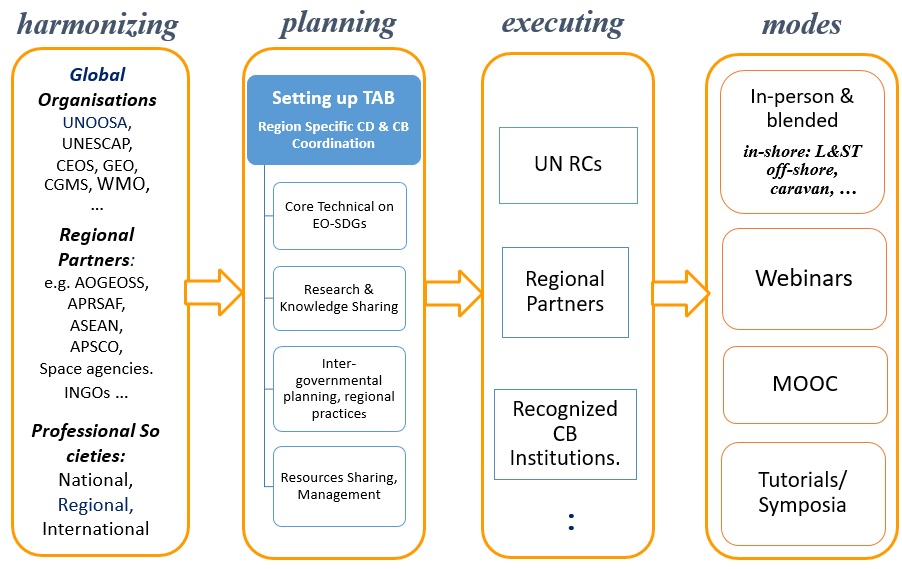 Framework for coordinated capacity building
Synergies Among Teams
Existing synergies – strengthened since last SIT
WGISS/SEO – participation in each others’ meetings, joint FDA-5 deliverable
SDG AHT – joint awareness webinar delivered December 2018
WGDisasters – joint virtual meeting discussion in March, discussing joint deliverables
GEOGLAM AHT – overlapping people engaged in both, potential to strengthen further
WGClimate, WGCV – have explored synergy but have not (yet) identified collaborative opportunities
VCs – no engagement
Obstacles/barriers and how to overcome them
Travel constraints prohibit attending other WG/AHT/VC meetings – arrange virtual meetings to discuss work planning
6
Sustainable Commitment
Active agencies in your team:
WGCapD Core has 13 Deliverables due this year: CNES, DLR, ESA, INPE, ISRO, NASA, VNSC
Annual meeting virtual participation also included: SANSA, UK’s National Centre for Earth Observation (UK NCEO), CRECTEALC, GODAN, GEO Sec CD Coordinator, AfriGEO, AmeriGEO, VLab
Obstacles to the future viability of your team meeting its objectives?
Need a new Vice Chair this fall!
Status and outlook 
We have a well-engaged core group, and we are growing.
7
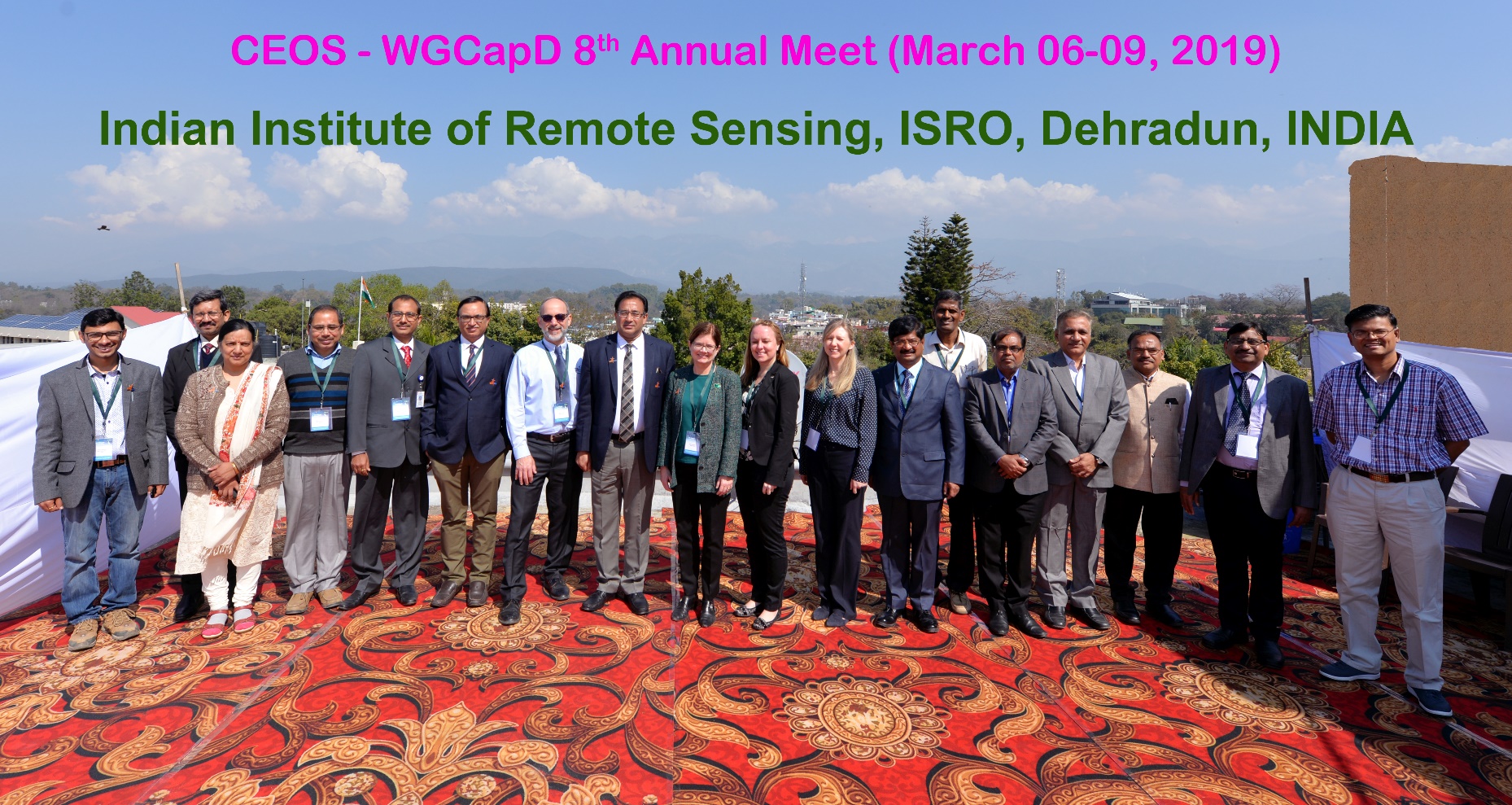 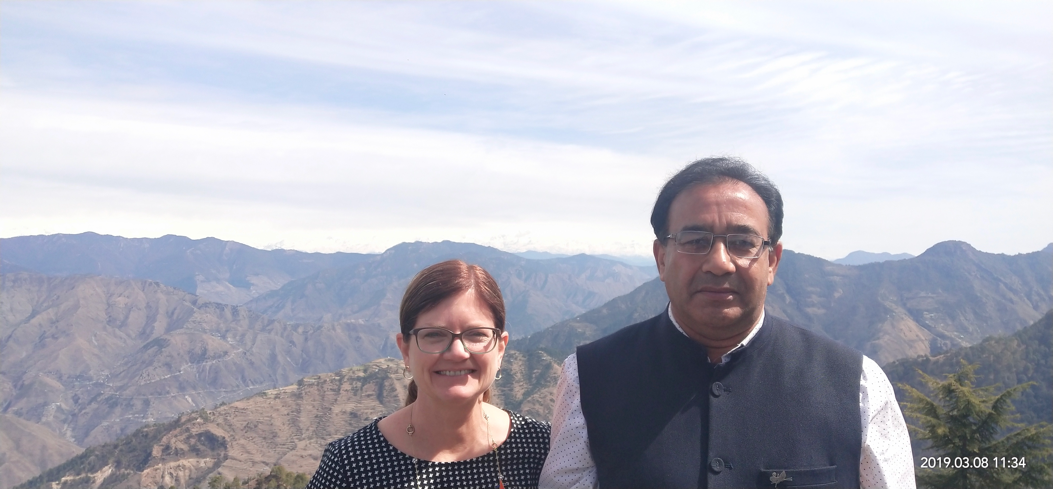 Thanks
Chair: Dr. Prakash Chauhan
Vice Chair: Dr. Nancy Searby
& WGCapD Members
8